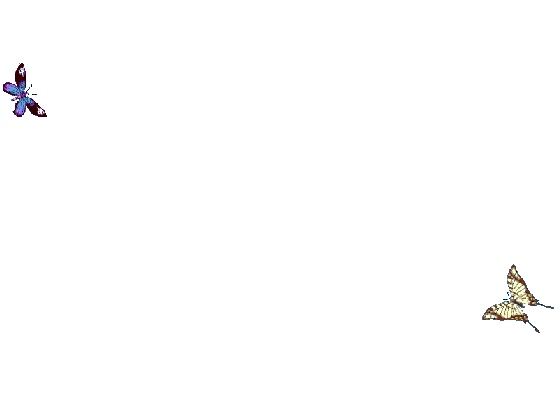 স্বাগতম
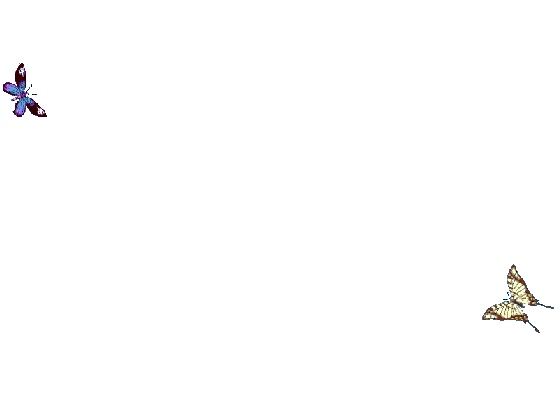 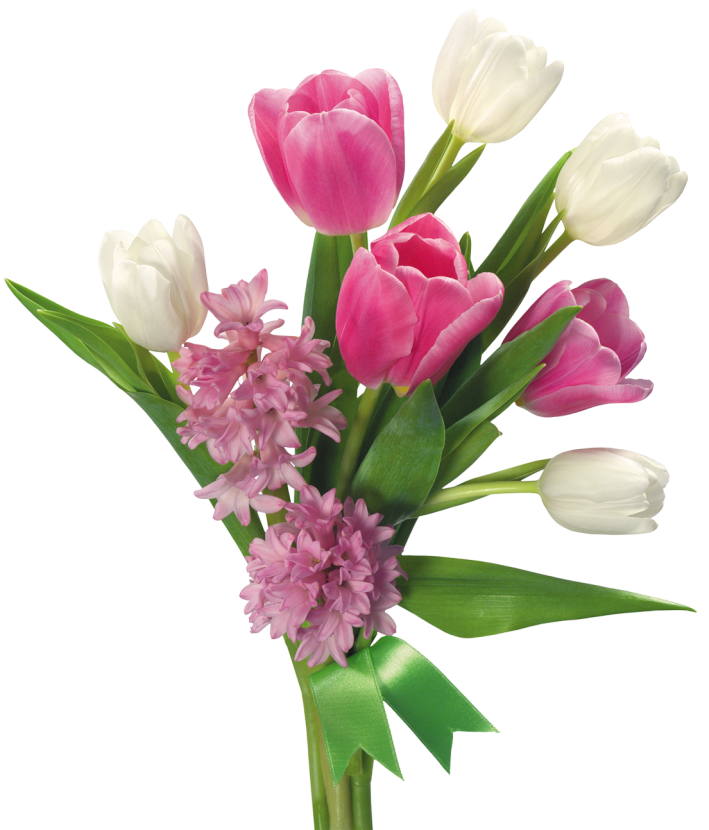 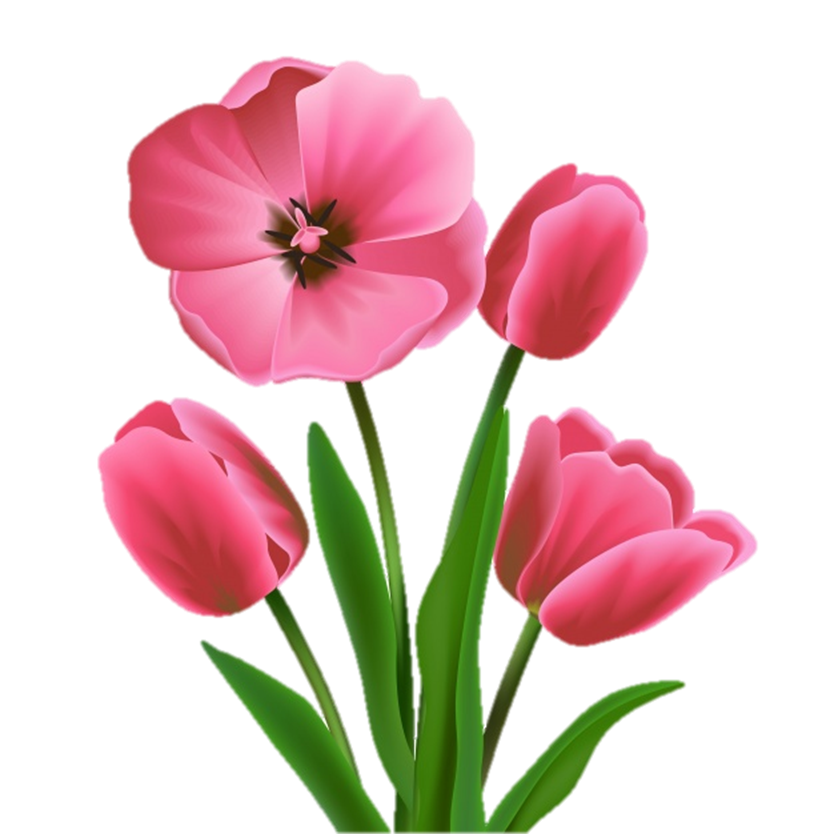 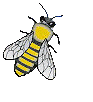 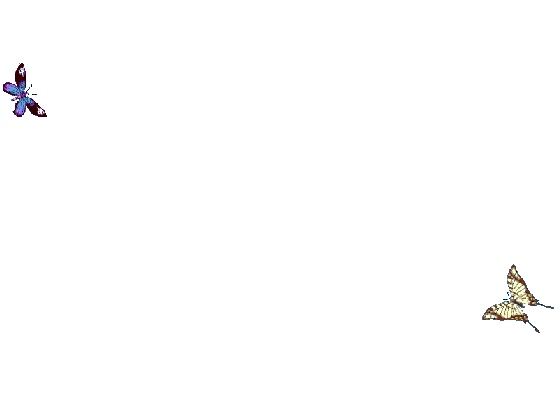 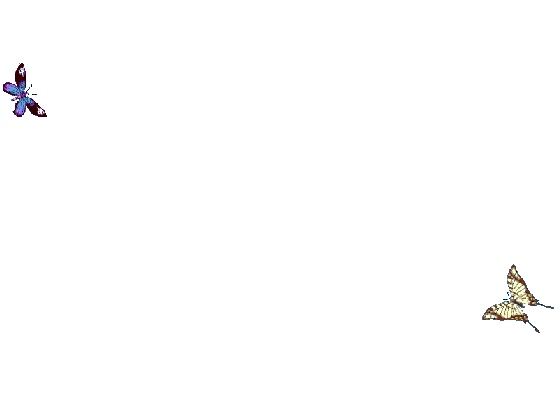 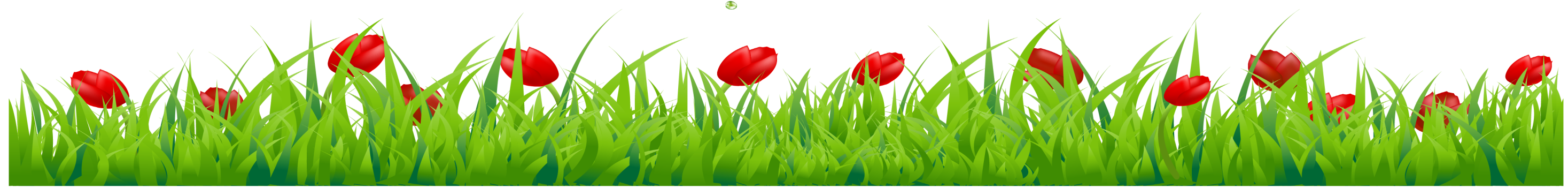 শিক্ষক পরিচিতি
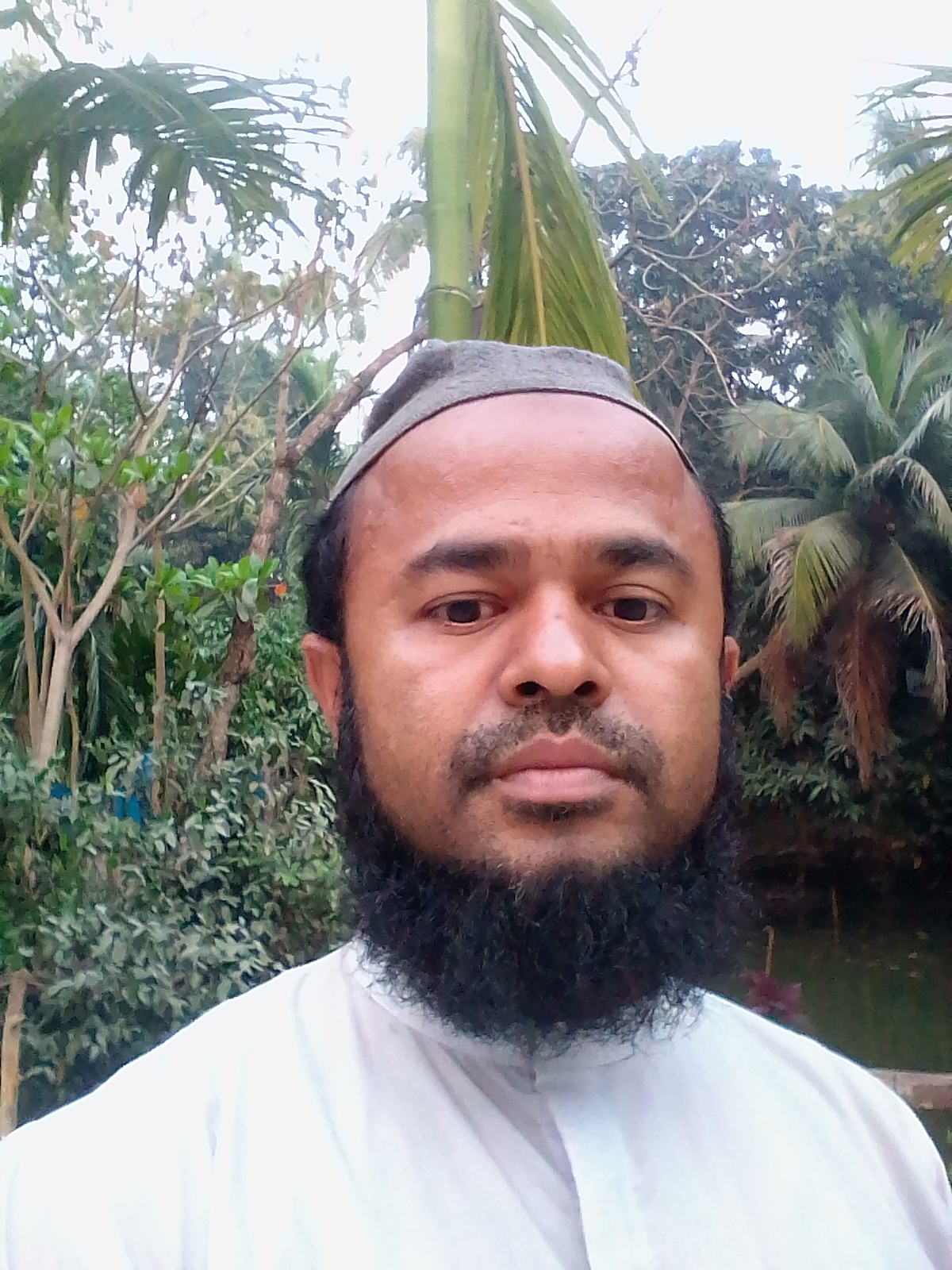 মোঃমুরশিদুর রহমান 
ইবতেদায়ি ক্বারি 
খিলবাইছা রাহঃফাজিল মাদরাসা 
সদর লক্ষ্মীপুর
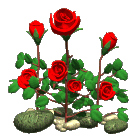 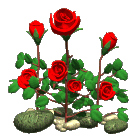 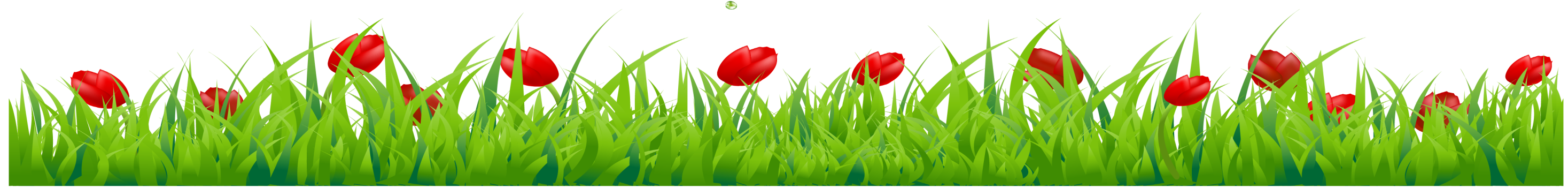 পাঠ পরিচিতি
শ্রেণীঃ- 8ম 
বিষয়ঃ আকাইদ ও ফিকহ 
অধ্যায়ঃতৃতীয় 
পাঠশিরোনামঃ আল-ইমান বিল মালাইকা
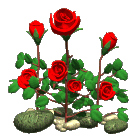 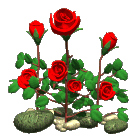 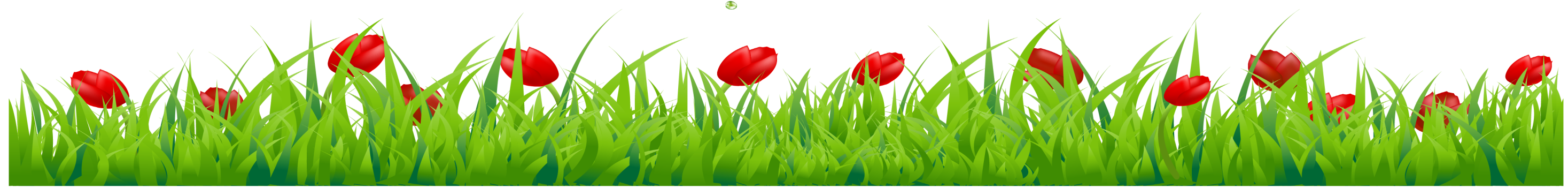 পাঠ পরিচিতি
শ্রেণীঃ- 8ম 
বিষয়ঃ আকাইদ ও ফিকহ 
অধ্যায়ঃতৃতীয় 
পাঠশিরোনামঃ আল-ইমান বিল মালাইকা
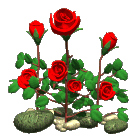 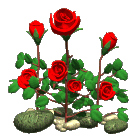 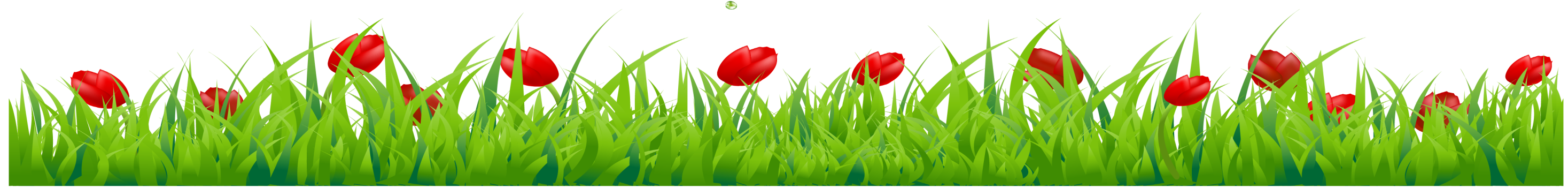 শিখনফল
১।ফেরেশতাদের প্রতি ইমান আনার গুরুত্ব বর্ননা করতে পারবে। 
২।জিনের পরিচয় দিতে পারবে । 
৩।ফেরেশতা ও জিনের মধ্যে পার্থক্য ব্যাখ্যা করতে পারবে। 
৪।প্রধান ফেরেশতাদের পরিচয় দিতে পারবে।
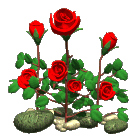 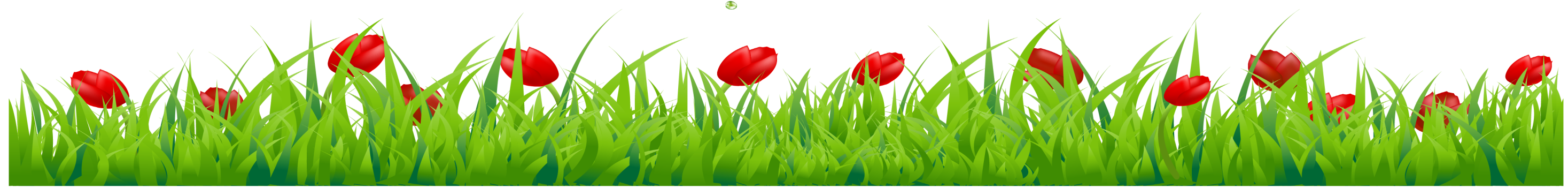 ফেরেশতাদের প্রতি ইমান আনার গুরুত্ব
ملاءكة শব্দটি আরবি।এটি ملكএর বহুবচন।যাদের পরিচয় হলো—جسم نورى يتشكل باشكال مختلفة لا يذكر ولايؤنث ولايشرب ولاينام لا يعصون الله ما امرهم ويفعلون مايؤمرون  অর্থাৎ-এমন নুরানি সত্তা যারা বিভিন্ন আকৃতি ধারন করতে পারেন।তারা পুরুষ বা নারি নন,পানাহার করেন না ঘুমান না।কখনো আল্লাহর নির্দেশের বিরুদ্ধাচারন করেন না;বরং সর্বদা আল্লাহর নির্দেশ পালনে রত থাকেন।
কুরআন মাজিদে ৮৮ আয়াতে মালাইকা সম্পর্কে আলোচনা করা হয়েছে।ফেরেশতাদের প্রতি ইমান আনা ফরজ যারা ফেরেশতাদের প্রতি ইমান রাখেনা তারা গোমরাহিতে নিমজ্জিত।যেমন ইরশাদ হচ্ছে-من يكفر بالله وملاءكته وكتبه ورسوله واليوم الاخر فقد ضل ضلالا بعيدا (سور نساء 136)
হাদিসে ইরশাদ হচ্ছে-خلق الملاءكة من نوروخلق الجان من مارج من ناروخلق ادام مما وصف لكم
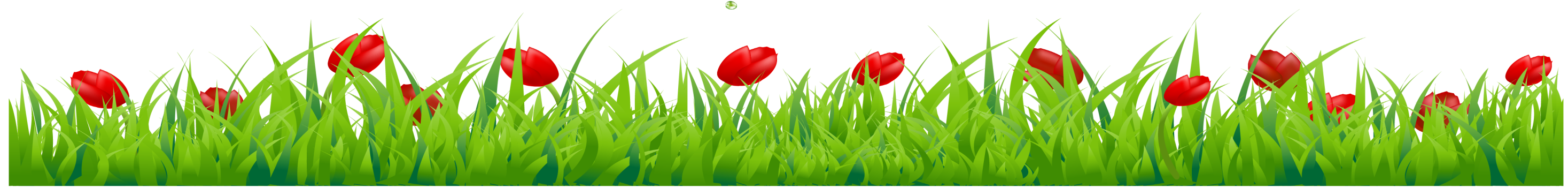 জিনের পরিচয়
জিন শব্দের অর্থ গোপন থাকা,চোখের আড়াল হওয়া,জিন জাতি-الجن جسم نارى يتشكل باشكال مختلفة حتى الكلب والخنزير يذكر ويؤنث ياكل ويشرب وينام ومكلف بالشرع অর্থাৎ- জিন আগুনের তৈরি এমন অস্তিত্বের নাম,যারা কুকুর ও শুকুরসহ সকল আকৃতি ধারন করতে পারে।তারা পুরুষ ও নারি,পানাহার ক্রে,ঘুমায় এবং শরিয়তের বিধানের আওতাভুক্ত। 
জিন জাতি দুই প্রকার-
১।শায়াতিন,যারা ইবলিসের মতো খোদাদ্রোহী।
২।সালেহিন,যারা ইমানদার।
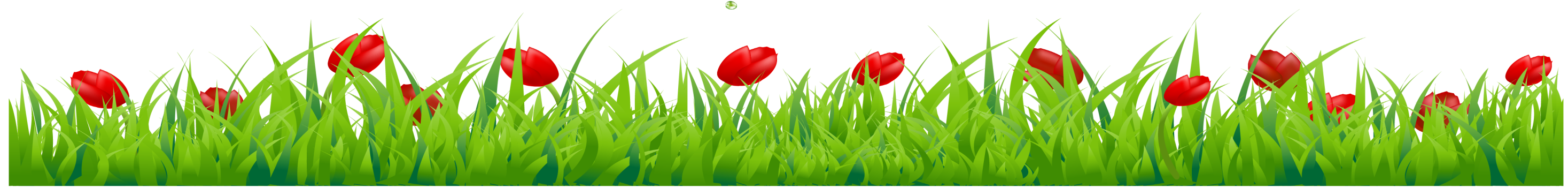 ফেরেশতা ও জিনের মধ্যে পার্থক্য
১।ফেরেশতারা নুরের তৈরি আর জিনেরা আগুনের তৈরি।
২।ফেরেশতাগনের আমলের হিসাব নেই কিন্তু জিনদের হিসেব নেওয়া হবে।কারন আল্লাহ ইবাদতের জন্যই তাদেরেকে সৃষ্টি করেছেন। এই মর্মে ইরশাদ হচ্ছে- وما خلقت الجن والانس الا ليعبدون অর্থাৎ আমি জিন ও মানুষকে সৃষ্টি করেছি আমার ইবাদতের জন্য। 
৩।ফেরেশতাদের মধ্যে ভালো মন্দের হিসাব নেই।কিন্তু জিন জাতির মধ্যে ভালো মন্দ রয়েছে।
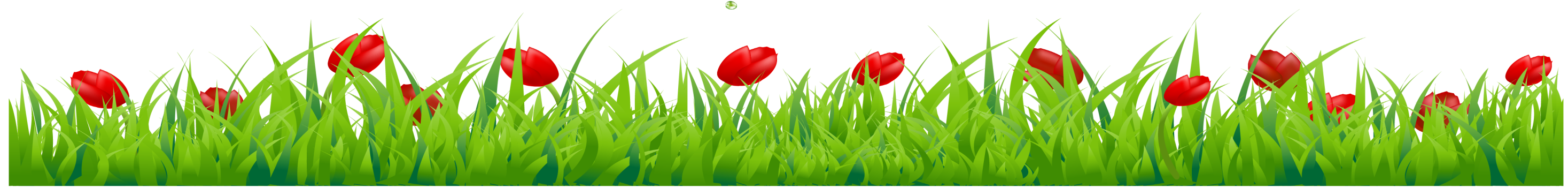 প্রধান ফেরেশতাদের  কাজ
আল্লাহর ফেরেশতাদের মধ্যে এমন এক দল রয়েছেন তাদেরকে مقربون বলা হয়। এদেরকে সংখ্যা ৭০ জন।তাদের মধ্যে প্রসিদ্ধ ৪ জন- 
১।হযরত জিব্রাইল (আঃ)ঃতার প্রধান দায়িত্ব হল আল্লাহর বানি সমূহ নবি,রাসুল গনের নিকট পৌঁছানো ।
২। হজরত মিকাইল (আ)ঃতার দায়িত্ব হল সৃষ্টি জগতেরজন্য জিবিকার বণ্টন করা ।
৩।হজরত ইস্রাফিল (আঃ)ঃতিনি শিংগা ফুঁৎকার দেওয়ার দায়িত্বে নিয়োজিত।
৪।হজরত আজ্রাইল(আ:) তিনি সকল জিবের রুহ কবজ করার দায়িত্বে নিয়োজিত।
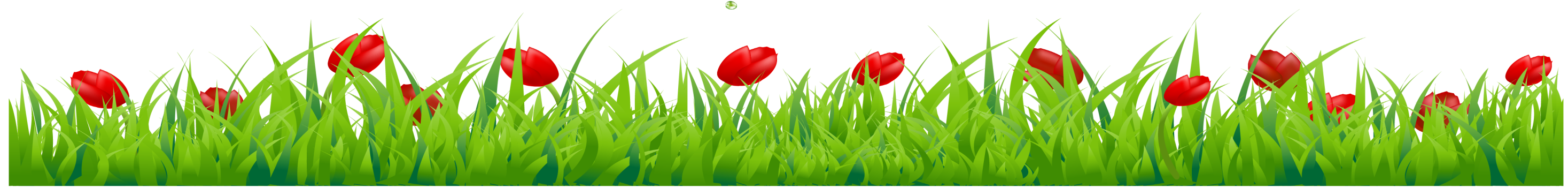 একক কাজ
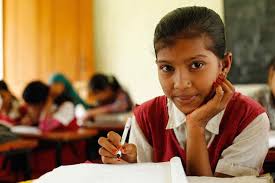 ফেরেশতা ও জিনের মধ্যে পার্থক্য গুলো লিখ।
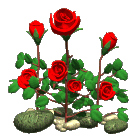 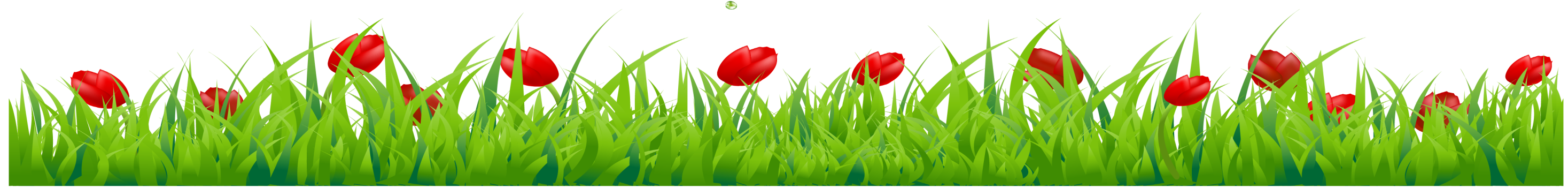 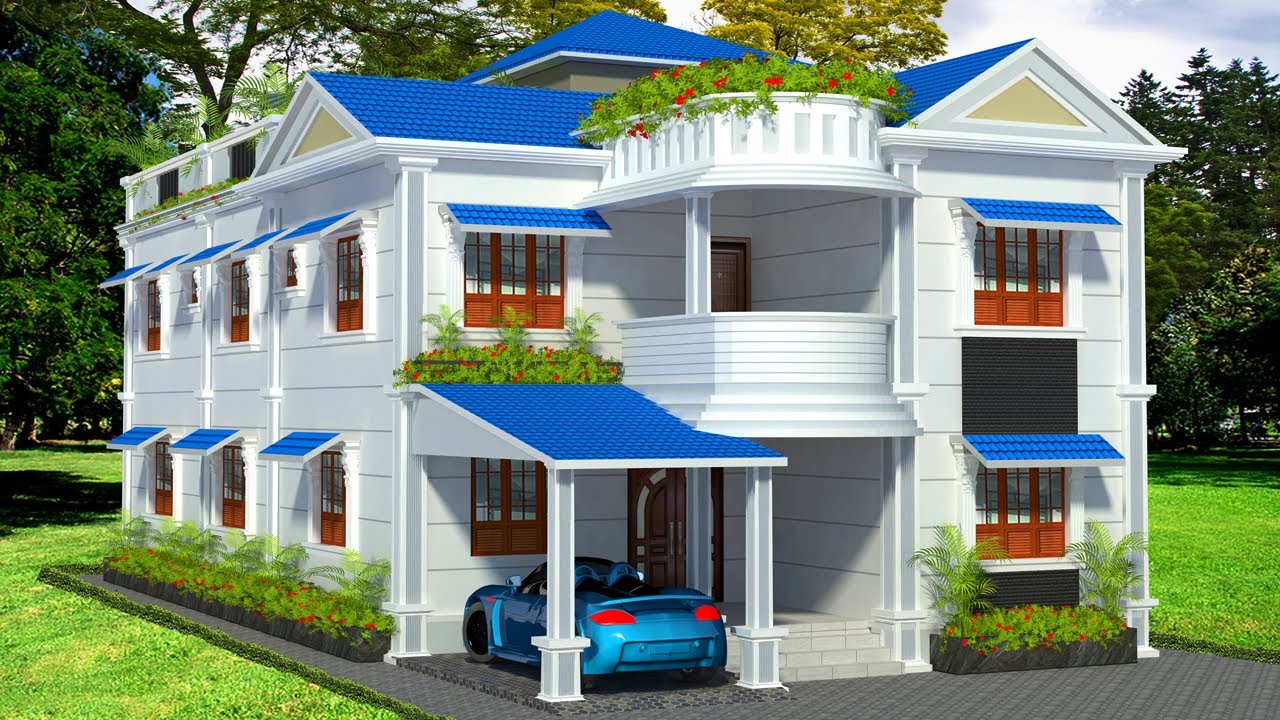 বাড়ির কাজ
মালাইকা কাহাকে বল ?প্রধান ফেরেশতাদের দায়িত্ব গুলো লিখ
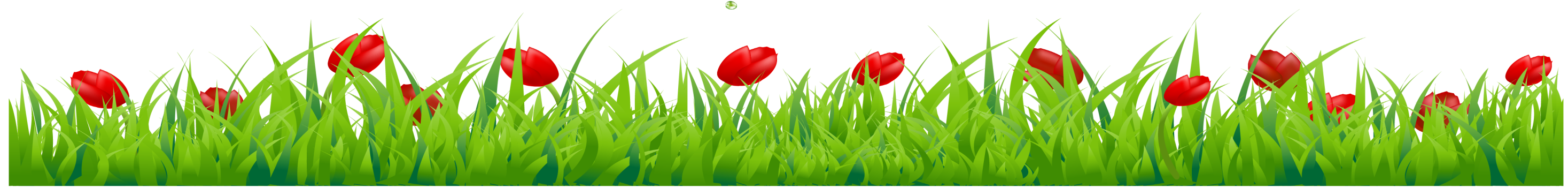 ধন্যবাদ
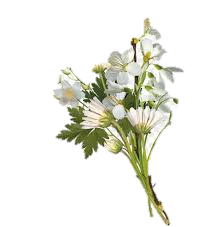 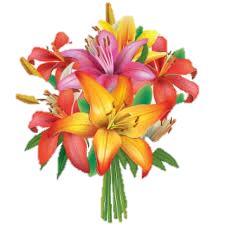 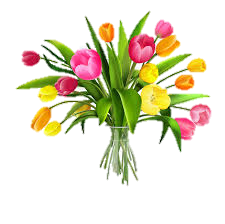 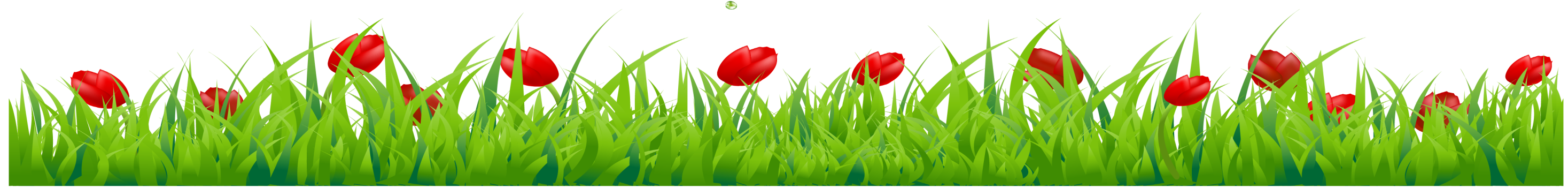